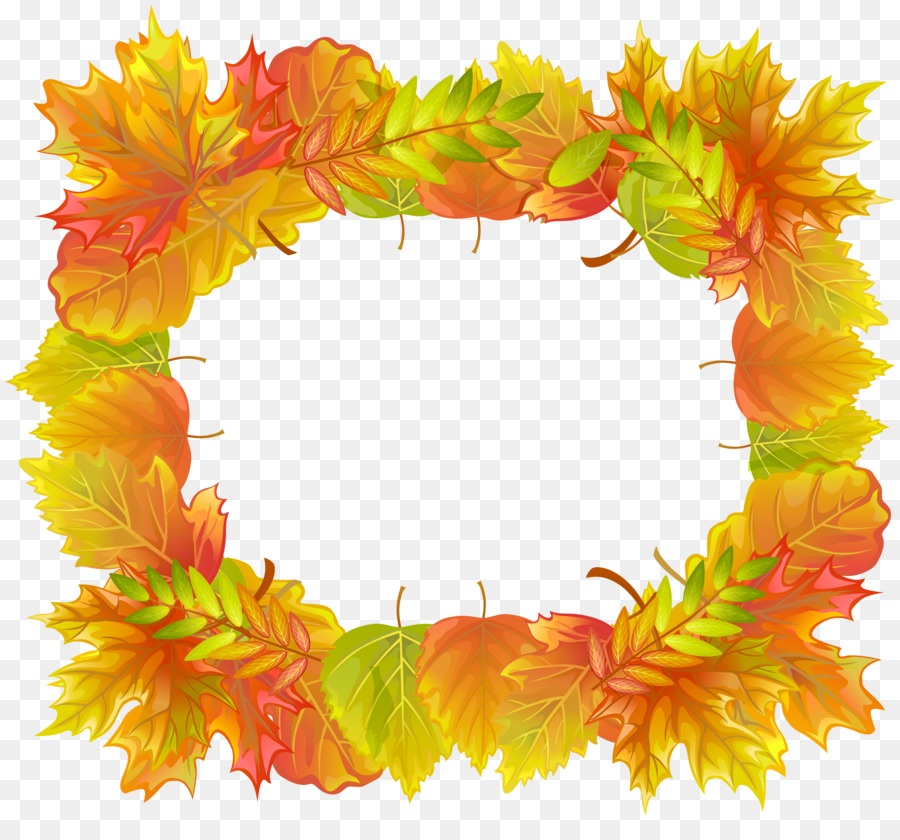 Осень золотая.

Осень золотая, 
Яркая, цветная. 
Ветер подувает,
Листики летают.
Солнце светит ярко,
Вечером прохладно.
Птички улетают, 
Холод наступает.
о